Seventh-day Adventist Hymnal 385Crowning Jewel of Creation
Gem Finch, 1982 (1934-
JEWEL 8.7.8.7.7.7.
Wayne Hooper, 1984 (1920-2007)
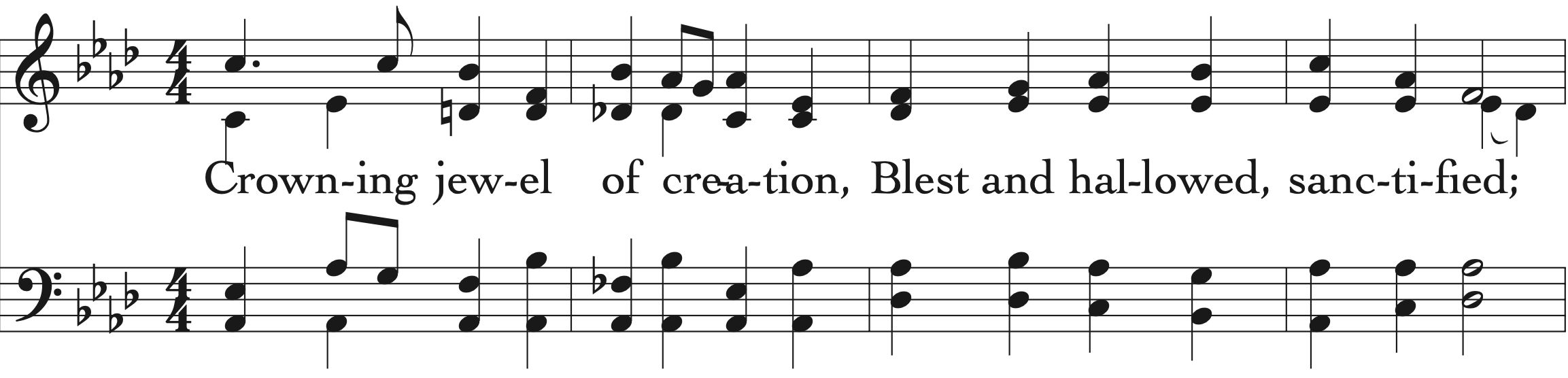 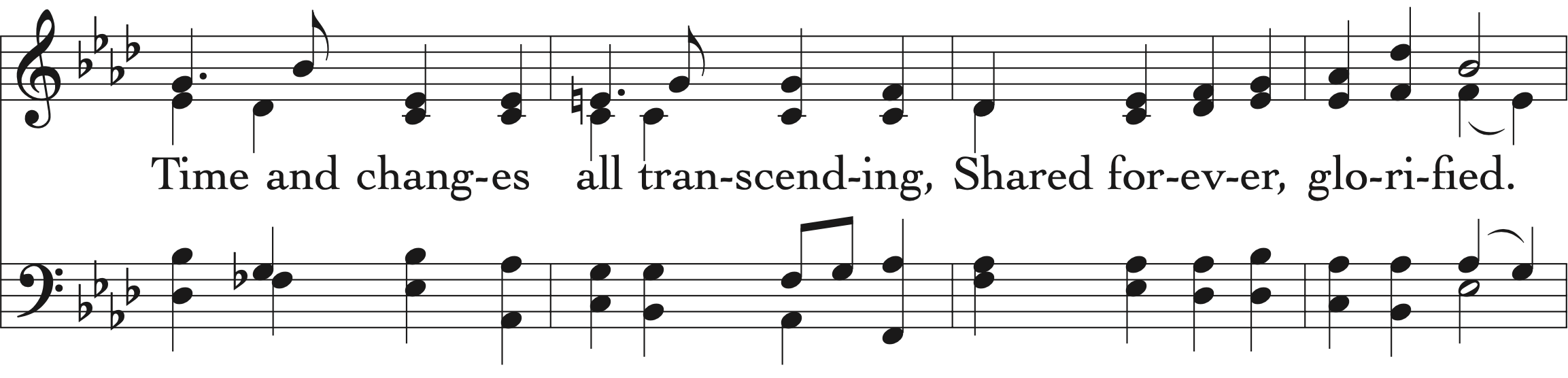 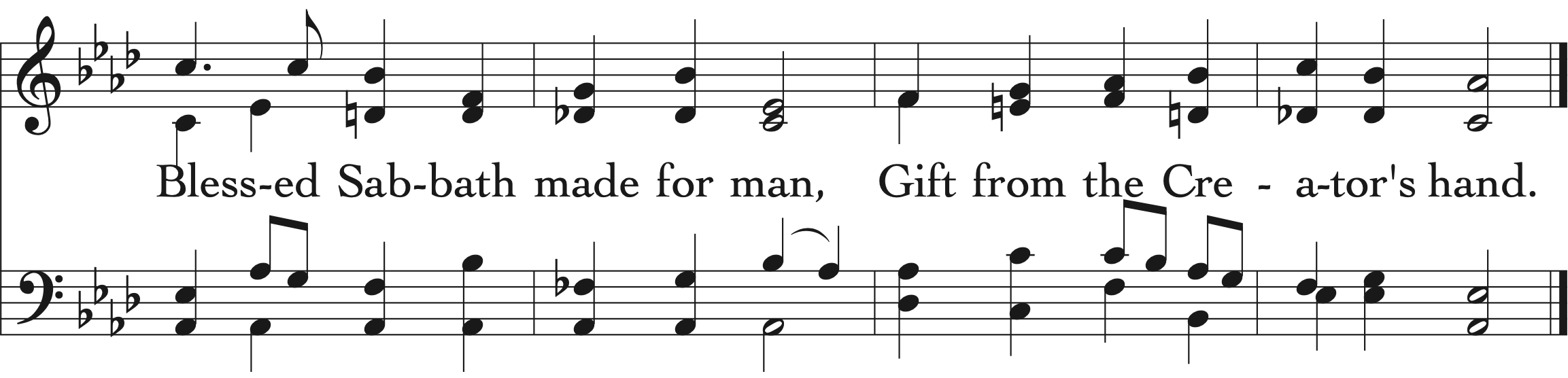 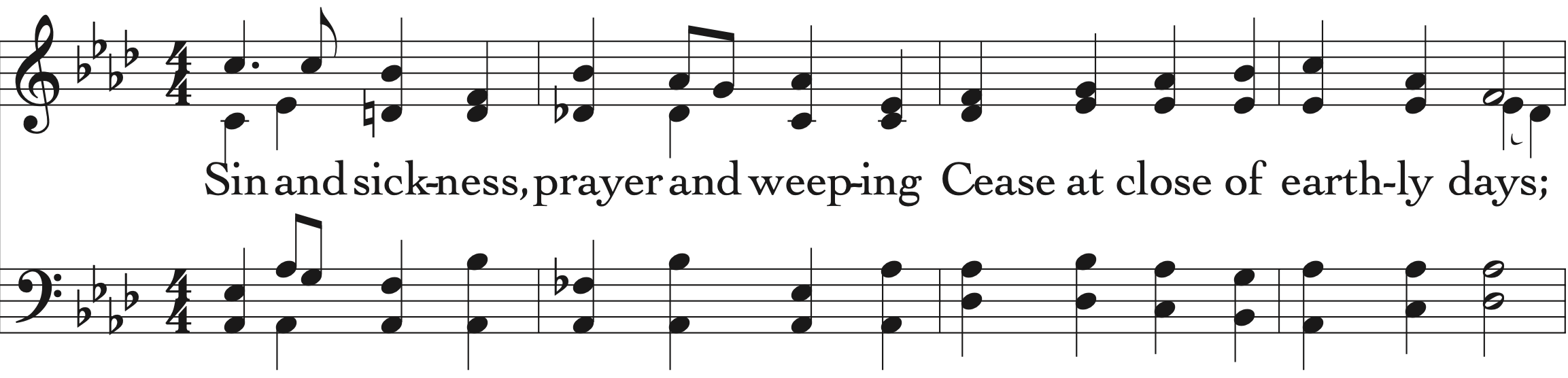 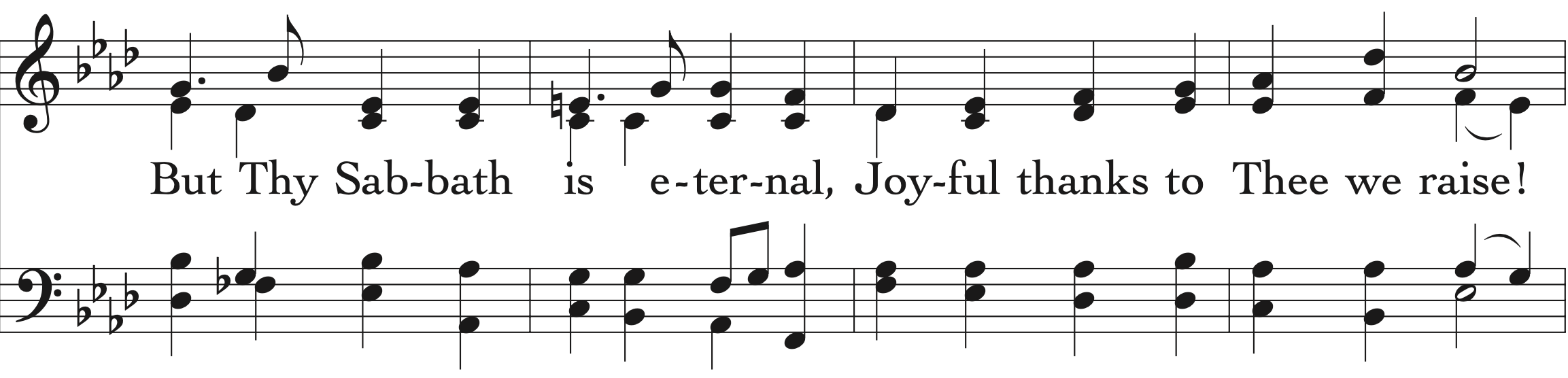 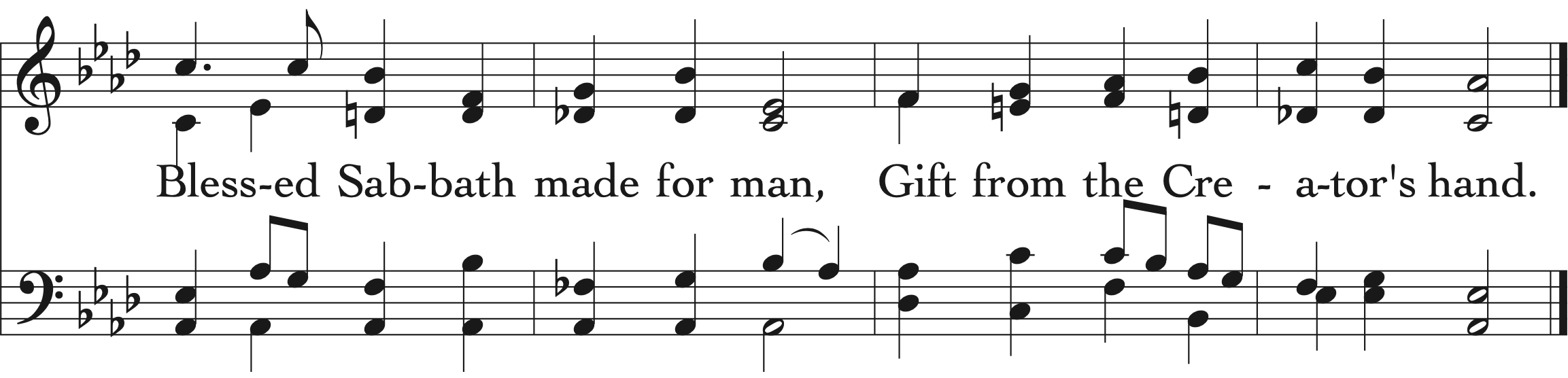 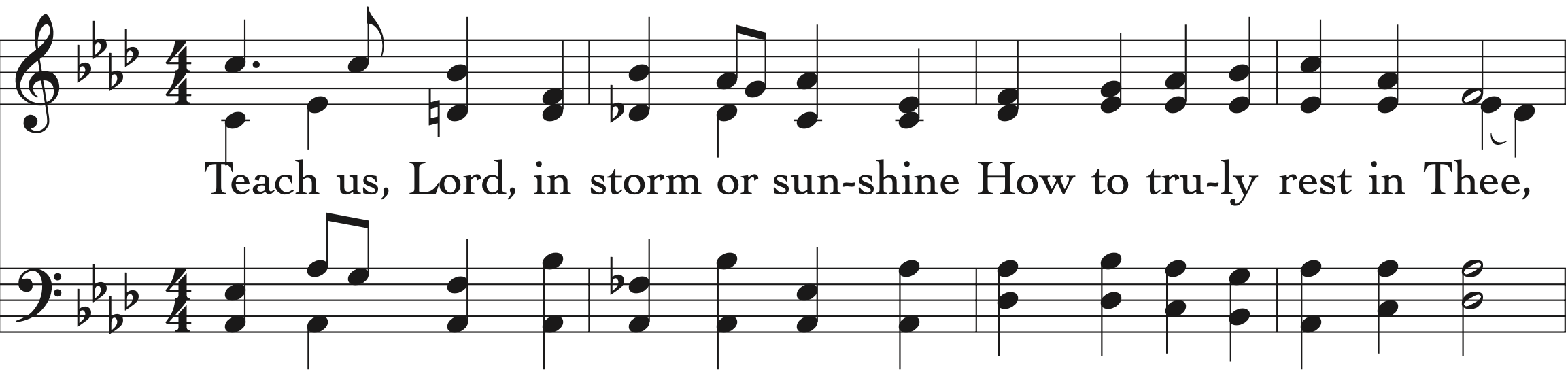 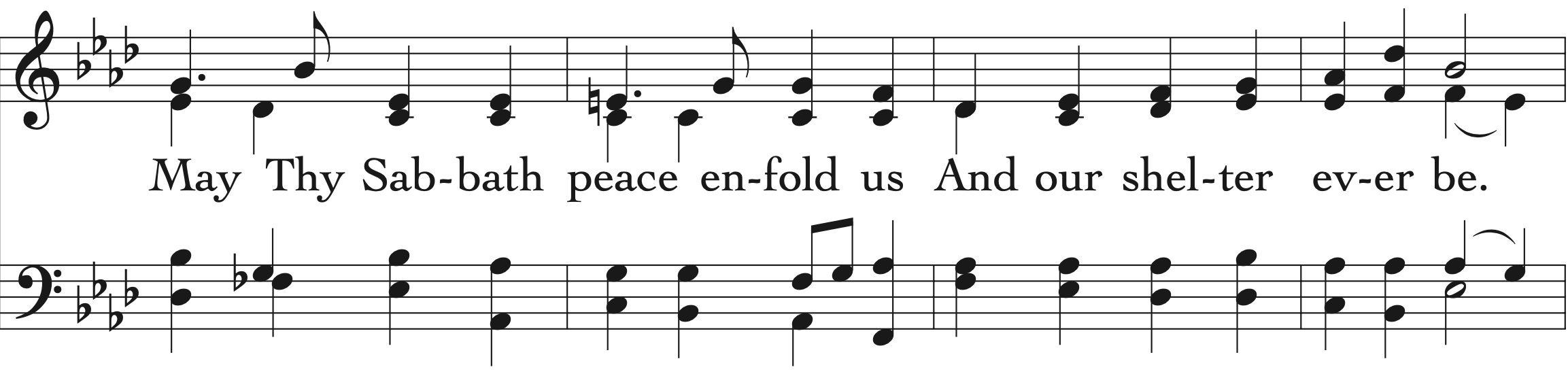 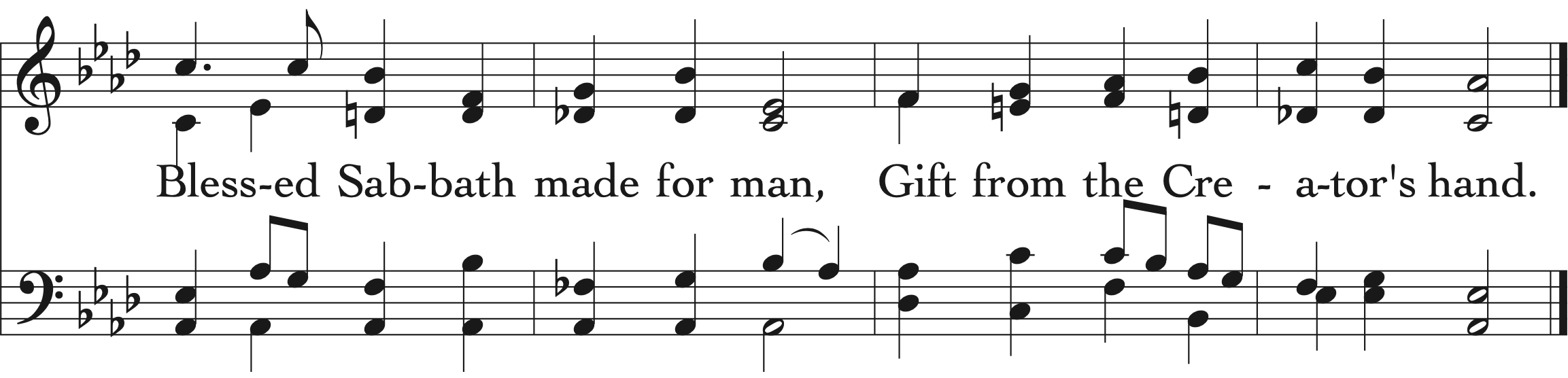 Words copyright © 1984 by Review and Herald Publishing Association.
Music copyright © 1984 by Wayne Hooper